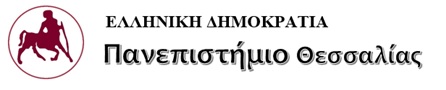 Αγωγή υγείας
Ενότητα 1.1 
Λοιμώδη νοσήματα - Εμβολιασμοί

Ιουλία Νησιώτου
Παιδαγωγικό Τμήμα Ειδικής Αγωγής
Αγωγή υγείας 1/2
ΝΕΟΙ
ΕΚΠΑΙΔΕΥΤΙΚΟΙ (μετάδοση γνώσεων, πρότυπο)
ΜΕΛΛΟΝΤΙΚΟΙ ΓΟΝΕΙΣ (συνήθειες, πρότυπο)
Αγωγή υγείας 1/2
ΓΝΩΡΙΖΩ ΤΟ ΣΩΜΑ ΜΟΥ
ΠΡΟΛΗΨΗ ΚΑΙ ΘΕΡΑΠΕΙΑ ΛΟΜΩΔΩΝ ΝΟΣΗΜΑΤΩΝ
ΣΕΞΟΥΑΛΙΚΗ ΥΓΕΙΑ- ΑΝΑΠΑΡΑΓΩΓΙΚΗ ΙΚΑΝΟΤΗΤΑ
ΔΙΑΤΡΟΦΗ
ΠΡΟΛΗΨΗ ΝΟΣΗΜΑΤΩΝ ΦΘΟΡΑΣ
ΨΥΧΙΚΗ ΥΓΕΙΑ
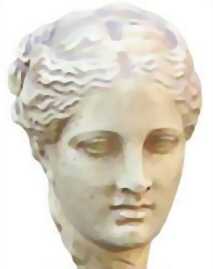 Ι. Λοιμώδη νοσήματα - Εμβολιασμοί
Πηγή: app.emaze.com
Λοιμώδη ή μεταδοτικά ονομάζονται τα νοσήματα που οφείλονται σε «λοιμογόνους» παράγοντες, δηλαδή μικροοργανισμούς. (Λοιμός= επιδημία). 

ΛΟΙΜΟΓΟΝΟΙ ΠΑΡΑΓΟΝΤΕΣ:
Ιοί
Βακτήρια 
Μύκητες
Παράσιτα
Ένας αόρατος μικρόκοσμος...
Ένας ιός είναι 100 φορές μικρότερος από ένα μικρόβιο. 
   Το μικρόβιο είναι 10 φορές μικρότερο από ένα ανθρώπινο κύτταρο, ενώ η διάμετρος του ανθρώπινου κυττάρου είναι 10 φορές μικρότερη από τη διάμετρο μιας ανθρώπινης τρίχας.
Μέχρι το τέλος του 19ου αιώνα, οι άνθρωποι, γνώριζαν μεν την ύπαρξη των μικροβίων, χάρη στα μικροσκόπια, αλλά αγνοούσαν το ρόλο τους και πίστευαν ότι τις επιδημίες προκαλούσαν τα «μιάσματα», δηλητηριώδεις ουσίες στον αέρα.
Το μεγάλο βήμα στην ανθρώπινη σκέψη έγινε από έναν χημικό, το Γάλλο Λουδοβίκο Παστέρ, ο οποίος απέδειξε ότι η ζύμωση, ή σήψη και η μόλυνση οφείλονται σε ζωντανούς μικρο-οργανισμούς  και ότι οι μικροοργανισμοί ήταν το αίτιο, και όχι το αποτέλεσμα, αυτών των διεργασιών.
Louis Pasteur
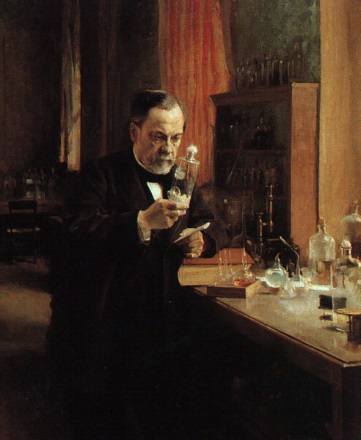 Πηγή: en.wikipedia.org
Θεωρείται δίκαια ένας από τους ιδρυτές της Μικροβιολογίας, αφού συνέβαλε στην εξάλειψη του επιλόχειου πυρετού και καθιέρωσε τα εμβόλια της λύσσας και του άνθρακα των ζώων. 
Ανακάλυψε τη μέθοδο θερμικής αποστείρωσης του κρασιού και του γάλακτος (παστερίωση) και μελέτησε τη δομή των κρυστάλλων. Οι ανακαλύψεις του άνοιξαν το δρόμο για τη σύγχρονη άσηπτη χειρουργική και την παρασκευή εμβολίων.
Ιογενείς λοιμώξεις
Οι ιοί είναι πολύ απλοί οργανισμοί, οι οποίοι διαθέτουν μια εξωτερική μεμβράνη και ένα πρωτεϊνικό περίβλημα, το οποίο προστατεύει το γενετικό τους υλικό (DNA  ή  RNA στους ρετρο-ιούς). 
Δεν μπορούν να ζήσουν ή να πολλαπλασιασθούν παρά μόνο αν εισέλθουν σε κύτταρα ανθρώπου ή ζώου, τα οποία «υποχρεώνουν» να παραγάγουν πολλά αντίγραφά τους, ώστε  στη συνέχεια να μολύνουν και άλλα κύτταρα και να προκαλέσουν νόσο.
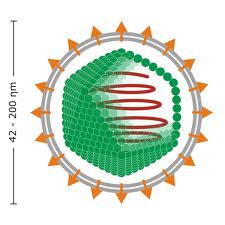 Για να εισέλθουν σε κάποιο κύτταρο, οι ιοί πρέπει να ταιριάζουν με τους υποδοχείς στην επιφάνειά του, πχ ο ιός HIV προσβάλλει εκλεκτικά τα Τ λεμφοκύτταρα, κύτταρα του ανοσοποιητικού συστήματος.
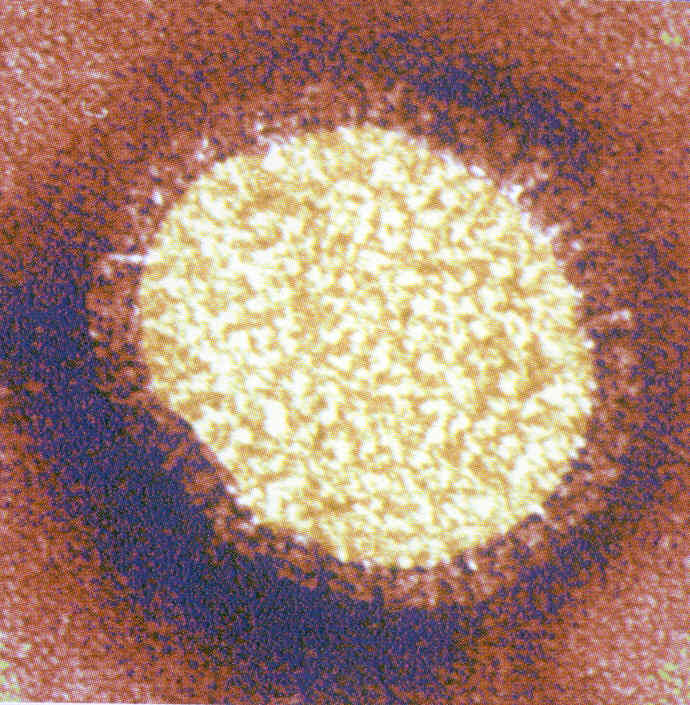 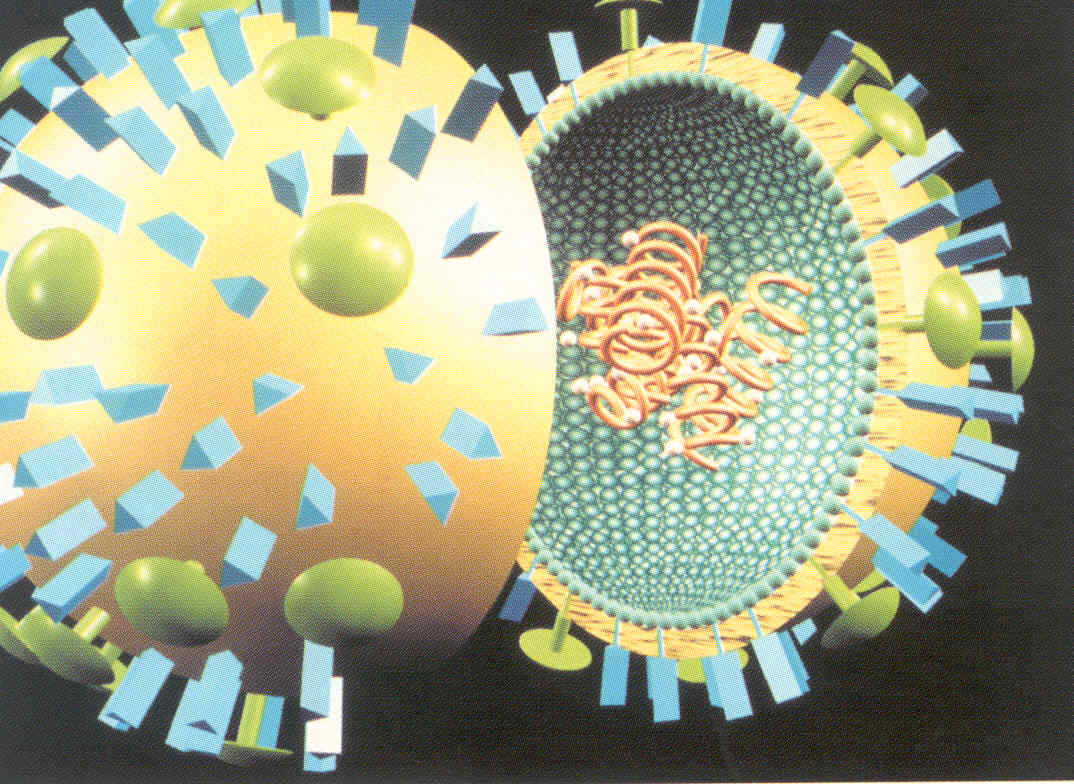 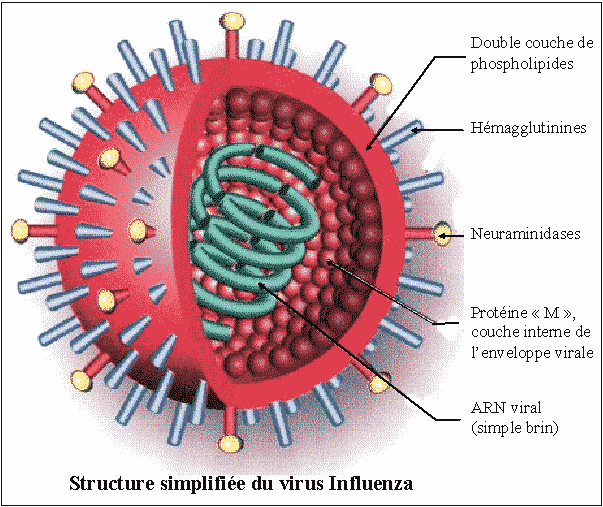 Πηγή:lecafedebatdejojo.eklablog.com
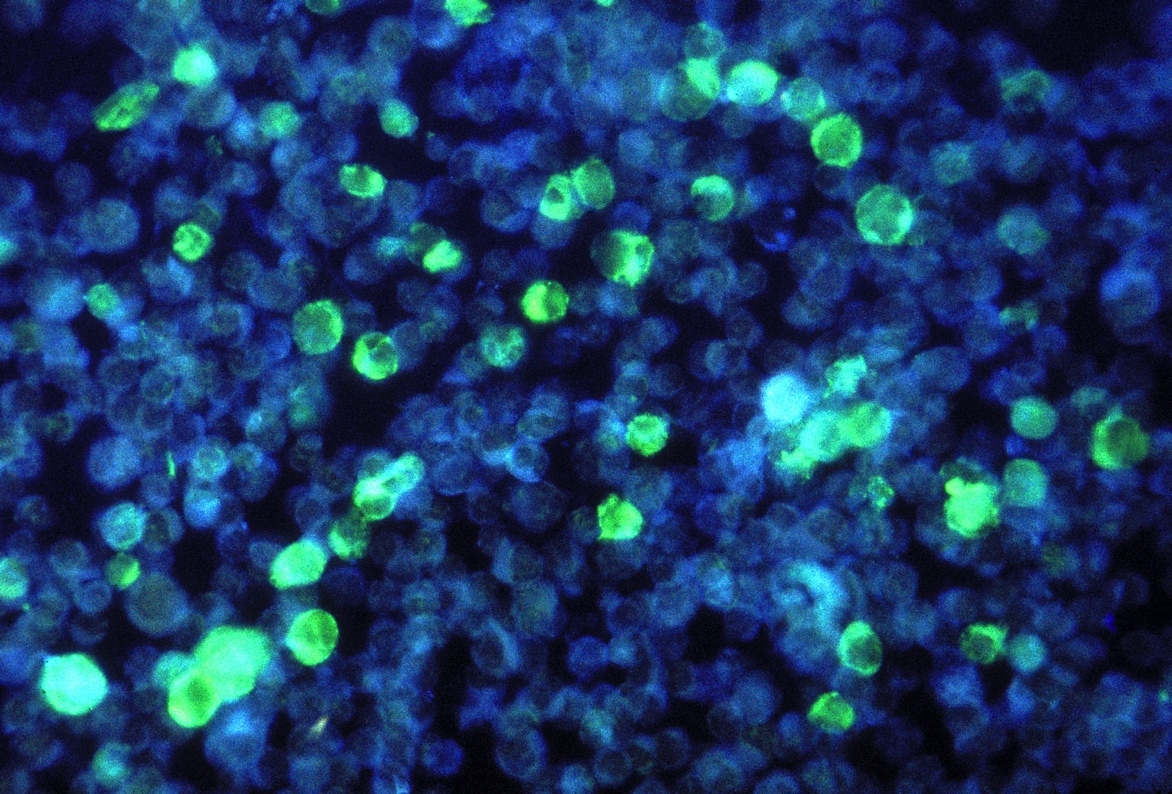 Πηγή:en.wikipedia.org
Συνήθεις ιογενείς λοιμώξεις
Γρίππη
Γαστρεντερίτιδες
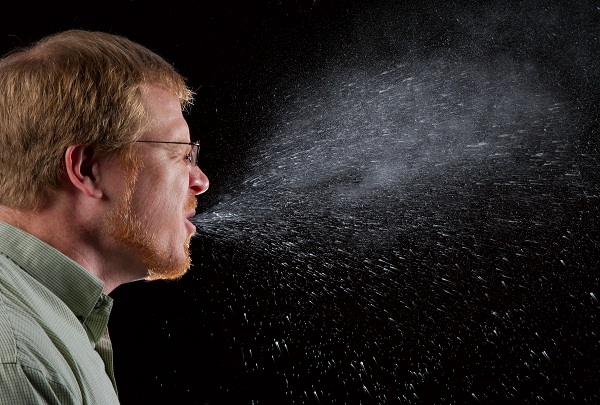 Πηγή: en.wikipedia.org
Ιλαρά
Μετάδοση με σταγονίδια, μέχρι και 4 μέρες μετά την εμφάνιση του εξανθήματος.
Πρόδρομο ή καταρροϊκό στάδιο 3 – 4 μέρες.
Εξανθηματικό στάδιο.  Πυρετός υψηλός, εξάνθημα  που διαρκεί 7 – 10 μέρες.
Επιπλοκές: πνευμονία, εγκεφαλίτιδα.
Προφύλαξη: εμβόλιο (Τριπλό εμβόλιο  Ιλαράς – Ερυθράς – Παρωτίτιδας).
Ερυθρά
Μετάδοση με σταγονίδια μια εβδομάδα πριν και μετά το εξάνθημα.
Διόγκωση των λεμφαδένων του τραχήλου.
Εξάνθημα και μέτριος ή καθόλου πυρετός.
Προφύλαξη: εμβόλιο.
Συγγενής ερυθρά  1/2
Οι επιπτώσεις της είναι εμφανείς από τη γέννηση:
Νεογνό μικρό για την ηλικία κύησης, ηπατοσπληνική διόγκωση, ίκτερος, εξάνθημα, καταρράκτης, μικροφθαλμία, γλαύκωμα, χοριοαμφιβληστροειδίτιδα, μικροκεφαλία, καρδιοπάθεια
Συγγενής ερυθρά  2/2
ή εμφανίζονται αργότερα
βαρηκοΐα, κώφωση, σακχαρώδης διαβήτης, ψυχοκινητική καθυστέρηση, παρεγκεφαλίτιδα στην ήβη.
Έγκυος που ήρθε σε επαφή με κρούσμα ερυθράς
Έλεγχος αντισωμάτων αμέσως.  Αν έχει ήδη αντισώματα-> καμία ανησυχία.  
Αν δεν έχει αντισώματα, επαναπροσδιορισμός των αντισωμάτων μετά από 2–4 εβδομάδες.
 Αν αυτά αυξηθούν, ένδειξη πρόσφατης μόλυνσης της εγκύου-> ενημέρωση για τον κίνδυνο που διατρέχει το έμβρυο ανάλογα με το μήνα της κύησης.
Έγκυος που ήρθε σε επαφή με κρούσμα ερυθράς
Λοίμωξη στο 1ο τρίμηνο είναι  ένδειξη για διακοπή της κύησης.
Ομάδα υψηλού κινδύνου: Γυναίκες εκπαιδευτικοί και προσωπικό παιδικών σταθμών.
Ανεμευλογία
Μετάδοση με σταγονίδια και άμεση επαφή 2 μέρες πριν το εξάνθημα και 2 μετά.  Εξαιρετικά μεταδοτικό νόσημα.
Χρόνος επώασης 11 – 21 μέρες.
Πυρετός, εξάνθημα: ερυθρές κηλίδες που εξελίσσονται σε βλατίδες και στη συνέχεια σε φυσαλίδες στον κορμό και τον τριχωτό της κεφαλής. 
Έντονος κνησμός.
Επιπλοκές: Πνευμονία, εγκεφαλίτιδα. 
 Προφύλαξη: εμβόλιο
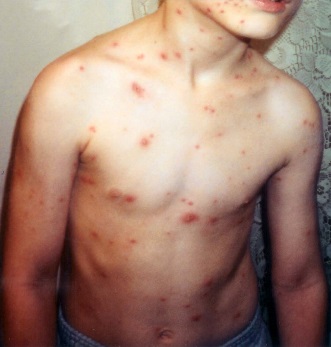 ca.wikipedia.org
Ηπατίτιδες
Συνήθως οφείλονται σε ιούς οι οποίοι προσβάλλουν το ήπαρ (συκώτι) και διαταράσσουν, συνήθως προσωρινά, τη λειτουργία του. 
Μερικές φορές μπορεί να επιφέρουν και το θάνατο, αν η εξέλιξή τους είναι κεραυνοβόλα και καταστραφεί το πολύτιμο αυτό όργανο. 
Οι πιο συχνές είναι:
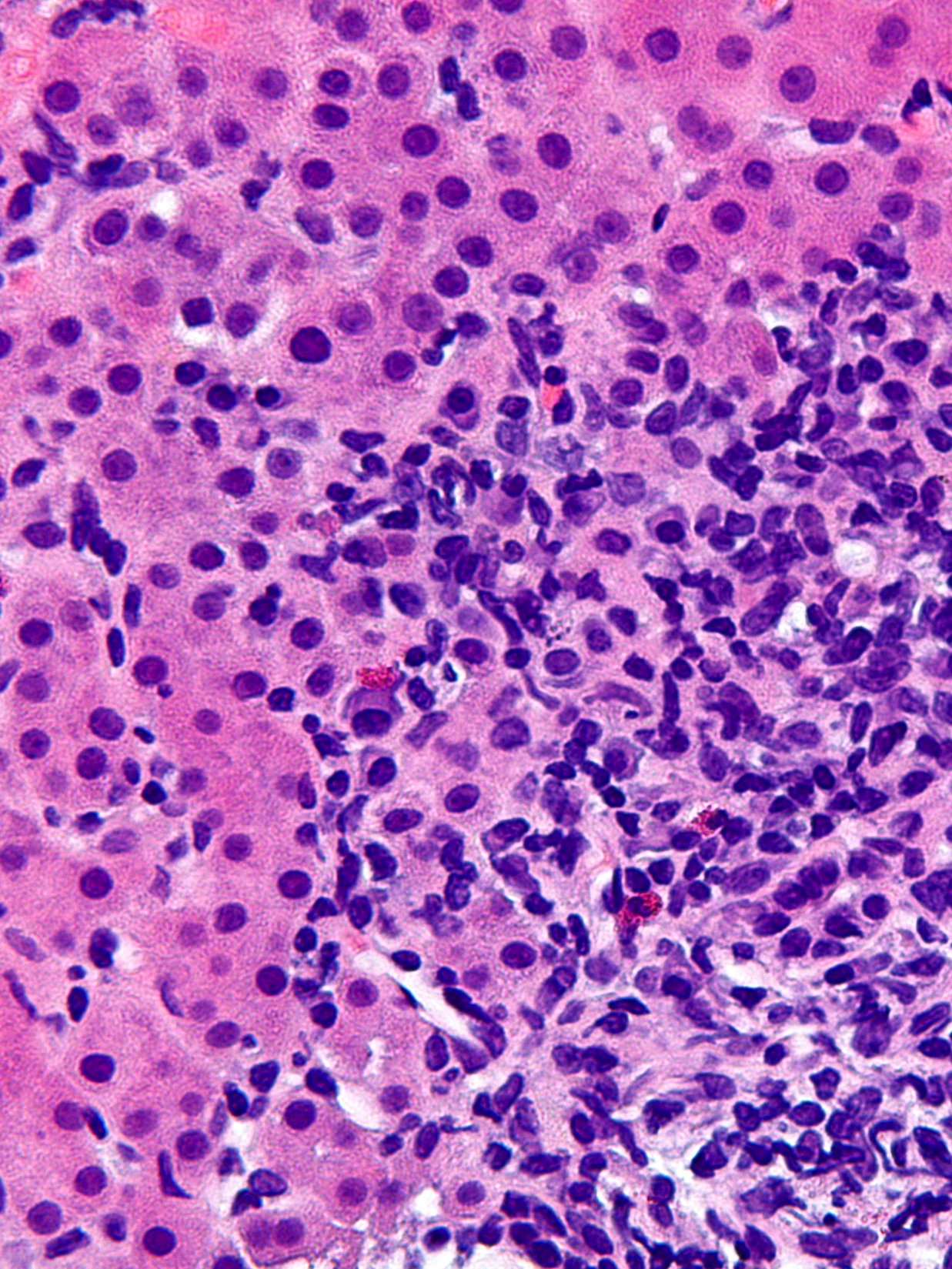 Πηγή: en.wikipedia.org
Λοιμώδης ηπατίτιδα Α
Οφείλεται στον ιό της Ανθρώπινης Ηπατίτιδας Α  (HAV)
Νόσος της παιδικής ηλικίας.  «Νόσος των άπλυτων χεριών».
Μετάδοση εντεροστοματική.
Χρόνος επωάσεως 15 – 50 μέρες.  Πρόδρομη περίοδος 1 εβδομάδα: αδιαθεσία, ανορεξία, κοιλιακά άλγη και ναυτία.  Ακολουθεί ίκτερος (κίτρινη χρώση του δέρματος και των ματιών).
Ίαση σε 1 – 2 εβδομάδες.  Το παιδί παραμένει στο κρεβάτι επί 1 εβδομάδα και απομακρύνεται από τα άλλα παιδιά για 2 – 3 εβδομάδες.
Εμβόλιο.
Ηπατίτιδα Β
Οφείλεται στον ιό της Ανθρώπινης Ηπατίτιδας B (HBV)
Μετάδοση με το αίμα (κυρίως) και το σπέρμα. Επίσης με τα κολπικά υγρά και το μητρικό γάλα (θεωρείται και σεξουαλικώς μεταδιδόμενο νόσημα).
Σπάνια στα παιδιά, εκτός από τα νεογνά γυναικών φορέων της ηπατίτιδας.
Χρόνος επωάσεως 50 – 180 μέρες.
10% των προσβληθέντων θα μεταπέσουν σε χρόνια ηπατίτιδα -> κίρρωση -> ηπατοκυτταρικό καρκίνο.
Εμβόλιο.
Ηπατίτιδα C
Οφείλεται στον ιό της Ανθρώπινης Ηπατίτιδας C (HCV)
Μετάδοση με το αίμα.  Μετάπτωση σε χρόνια ηπατίτιδα.
Δεν υπάρχει εμβόλιο, αλλά είναι σπανιότερη από τις άλλες ηπατίτιδες 
 
    Η ηπατίτιδα Β και C έχουν και σεξουαλική μετάδοση, καθώς και κάθετη μετάδοση (από την έγκυο ή θηλάζουσα μητέρα στο μωρό). 
    Η ηπατίτιδα Α μεταδίδεται μόνο εντεροστοματικά.
Ιός των μεγαλοκυτταρικών εγκλείστων (CMV)
Λοίμωξη της εγκύου->   ιαιμία -> μόλυνση του πλακούντα-> μόλυνση του εμβρύου
    Μόνιμες επιπτώσεις: διανοητική υστέρηση, κώφωση, εγκεφαλική δυσλειτουργία, εγκεφαλική παράλυση. Προσβάλλει 0,15- 2% των νεογνών
Συχνότερο αίτιο νευροαισθητηριακής βαρηκοΐας
Συχνότερο αίτιο Νοητικής Καθυστέρησης  και Εγκεφαλικής Παράλυσης.
5% των προσβληθέντων νεογνών πεθαίνουν
Δυσλειτουργίες που απαιτούν δια βίου αποκατάσταση σε αυτά που επιζούν
Μετάδοση του CMV
Έμβρυο: κάθετη μετάδοση
Μητρικός θηλασμός
Μετάγγιση αίματος, μεταμόσχευση οργάνου
Παιδιά και ενήλικες: κυρίως μέσω βιολογικών υγρών (ούρα, σάλιο κλπ)
 
Διάρκεια αποβολής του ιού μετά από την πρωτολοίμωξη: Ενήλικες 2-3 εβδομάδες, Μικρά παιδιά μήνες μέχρι χρόνια. Επομένως, ο CMV μεταδίδεται κυρίως από τα  μικρά παιδιά-> κίνδυνος για τις εγκυμονούσες, μητέρες, εκπαιδευτικούς, νοσηλεύτριες, προσωπικό παιδικών σταθμών. 
      Πρόληψη της μετάδοσης του CMV: καλό πλύσιμο των χεριών
Ο ανθρώπινος παπιλλόμα-ιος των γεννητικών οργάνων (HPV) και ο
Ιός της ανοσοανεπάρκειας του ανθρώπου (HIV) θα εξετασθούν παρακάτω (σεξουαλικώς μεταδιδόμενα νοσήματα).
Πολυομυελίτιδα
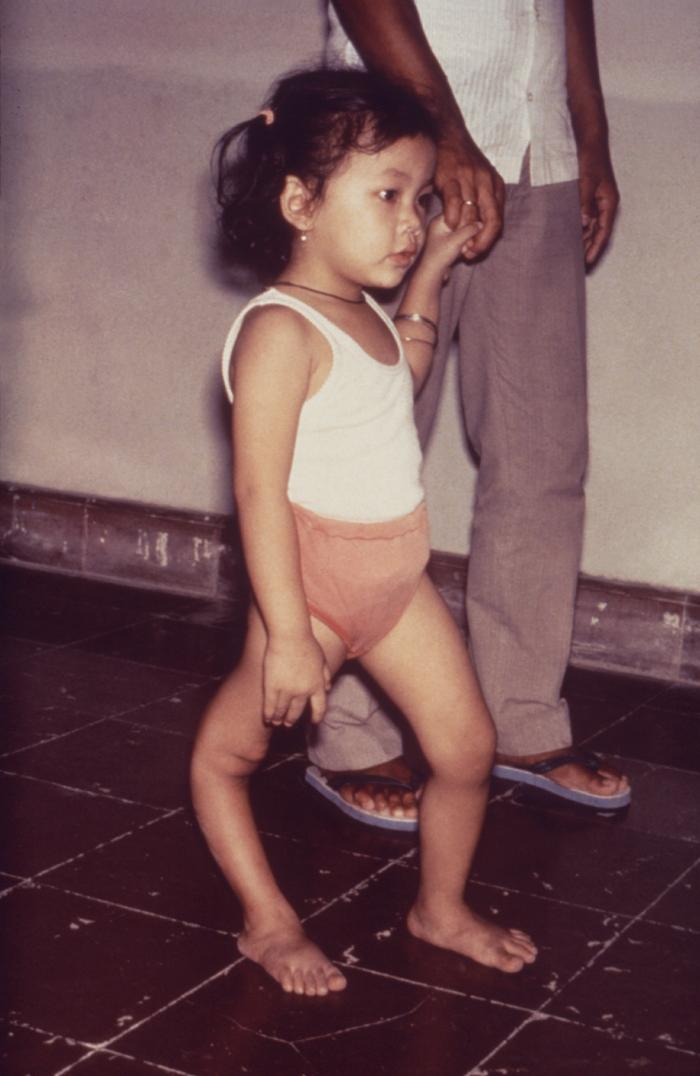 Πηγή: it.wikipedia.org
          www.reddit.com
Λύσσα
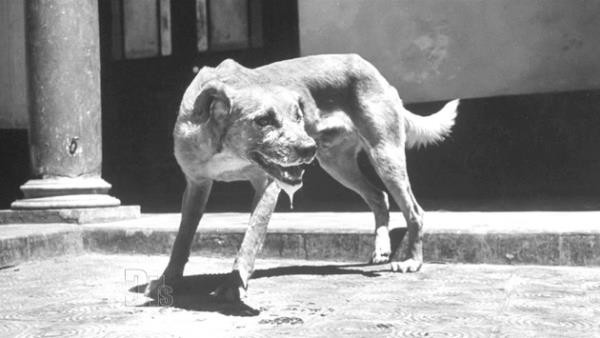 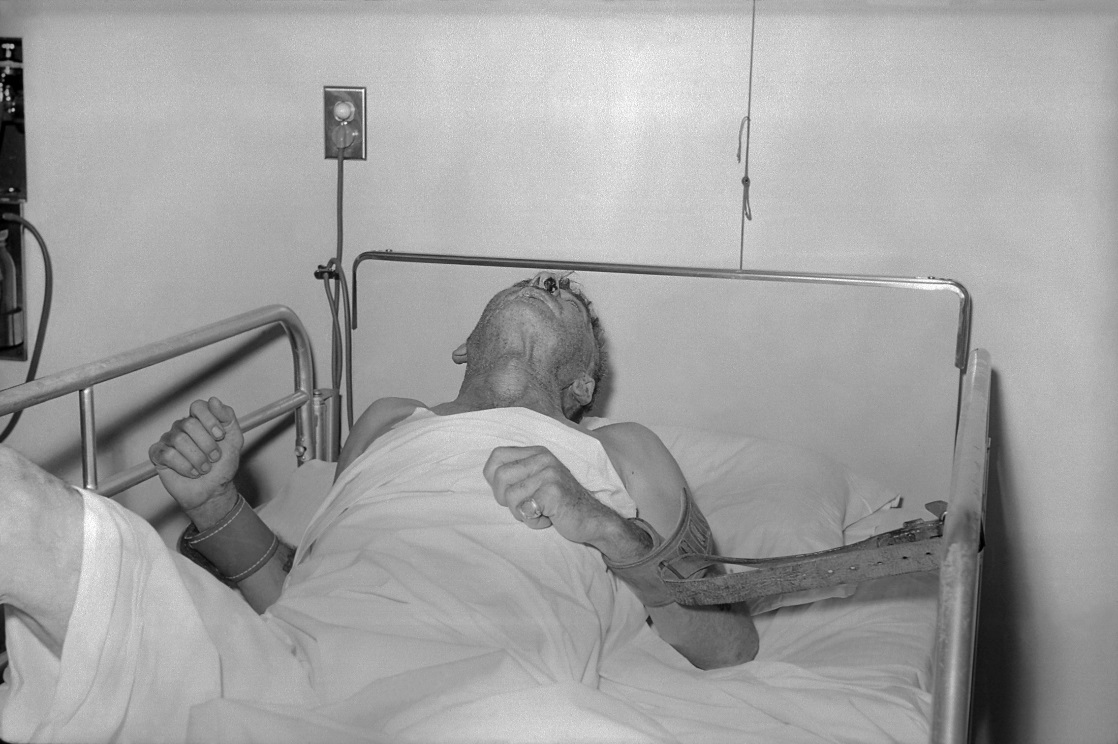 Πηγή: en.wikipedia.org
          www.examiner.com
Ευλογία
en.wikipedia.org
ΜΙΚΡΟΒΙΑΚΕΣ (ΒΑΚΤΗΡΙΔΙΑΚΕΣ) ΛΟΙΜΩΞΕΙΣ
Τα βακτηριακά  κύτταρα διαθέτουν DNA, αλλά δεν έχουν διαφοροποιημένο πυρήνα (προκαρυωτικά κύτταρα). Είναι ορατά με το κοινό μικροσκόπιο.
    Καλλιεργούνται σε ειδικά υλικά.
Το όνομα "βακτήρια" ή "βακτηρίδια" προέρχεται από  την αρχαία ελληνική λέξη βακτηρία (ράβδος, μπαστούνι), λόγω του σχήματος που είχαν τα πρώτα μικρόβια που παρατηρήθηκαν. Μπορεί, όμως, να έχουν και άλλο σχήμα, πχ. σφαιρικό, οπότε ονομάζονται κόκκοι
Βακτήρια 1/2
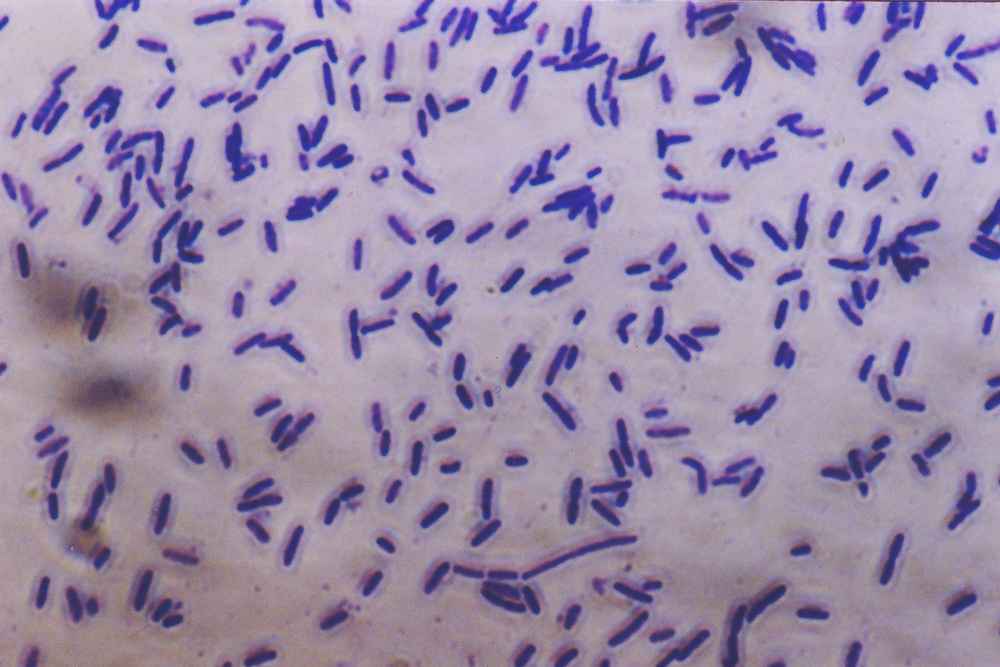 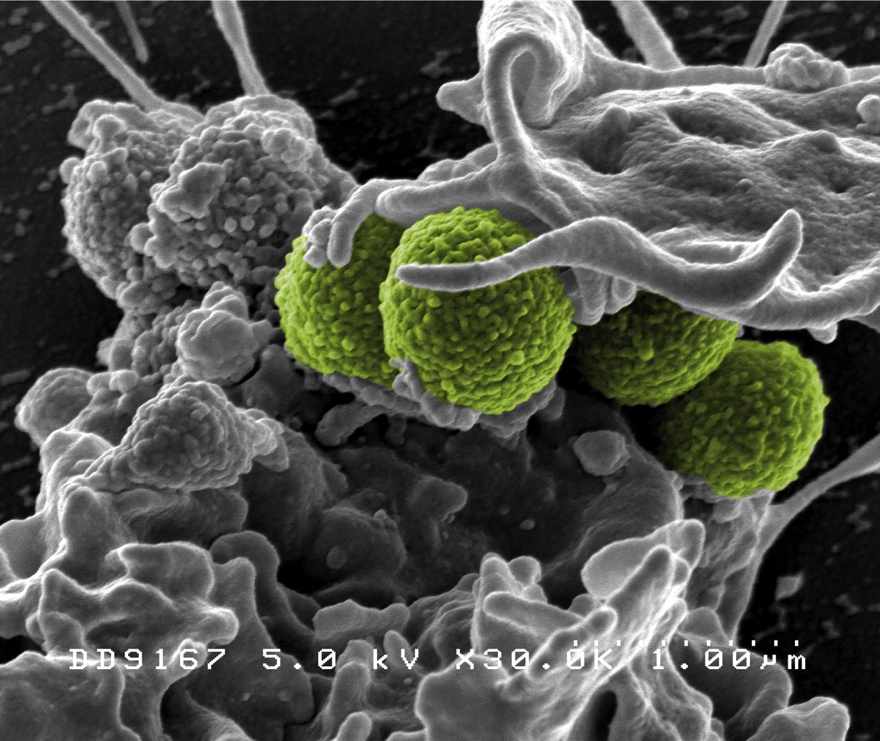 Πηγή: commons.wikimedia.org
Βακτήρια 2/2
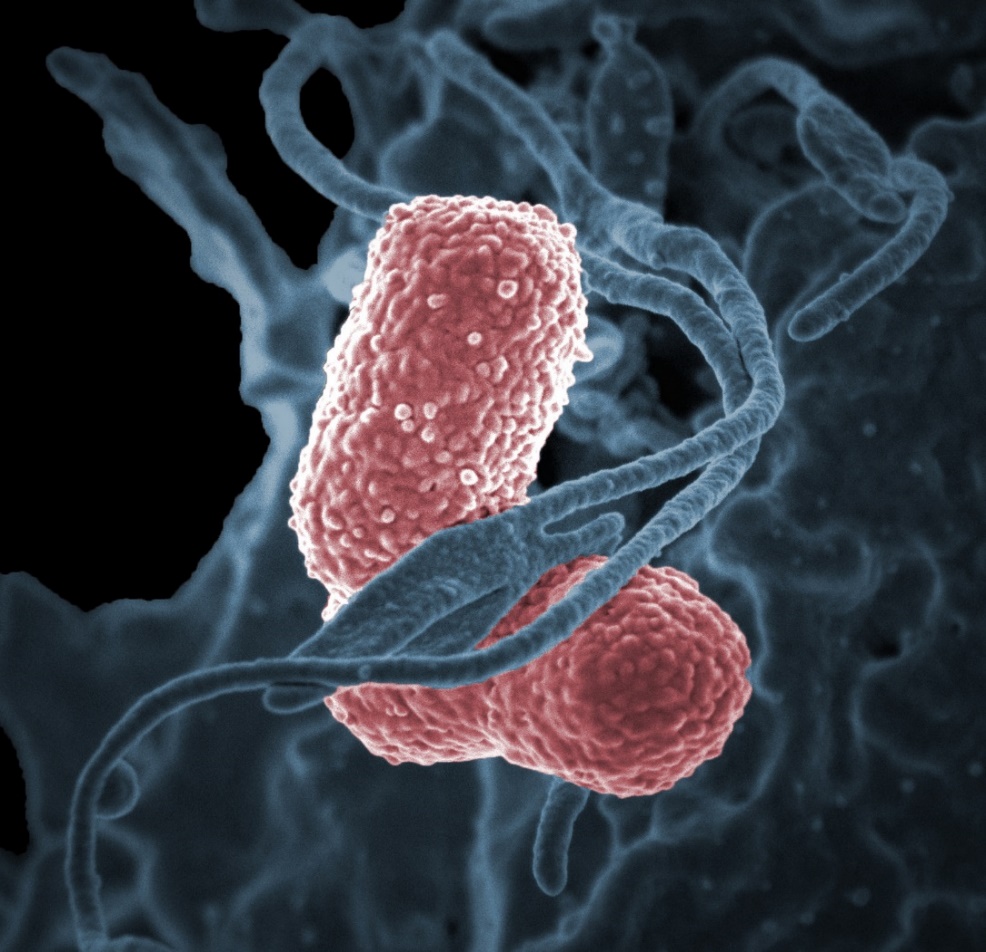 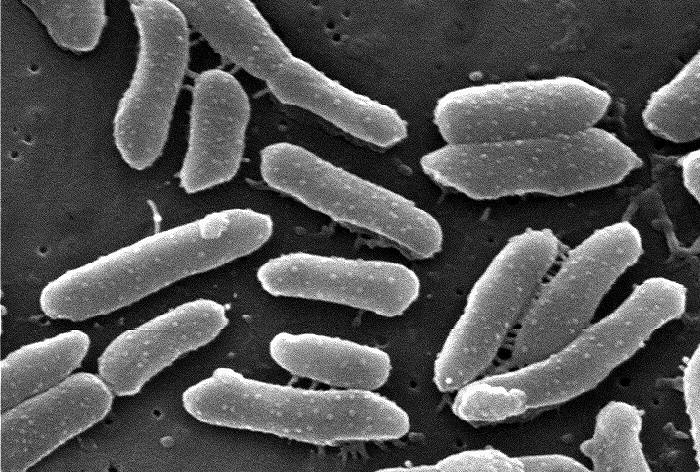 Πηγή: en.wikipedia.org          www.flickr.com
Πνευμονιόκοκκος
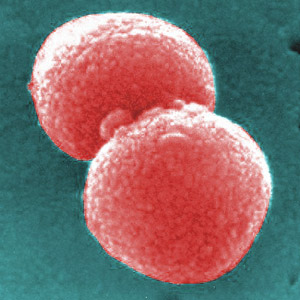 Πηγή: www.flickr.com
Στρεπτόκοκκος
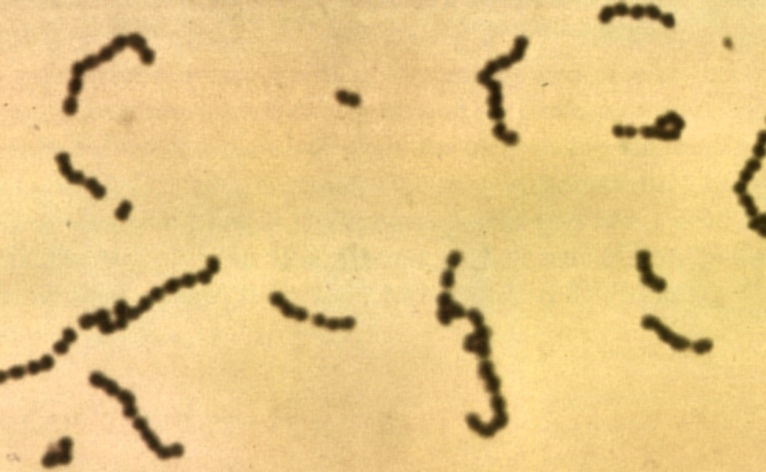 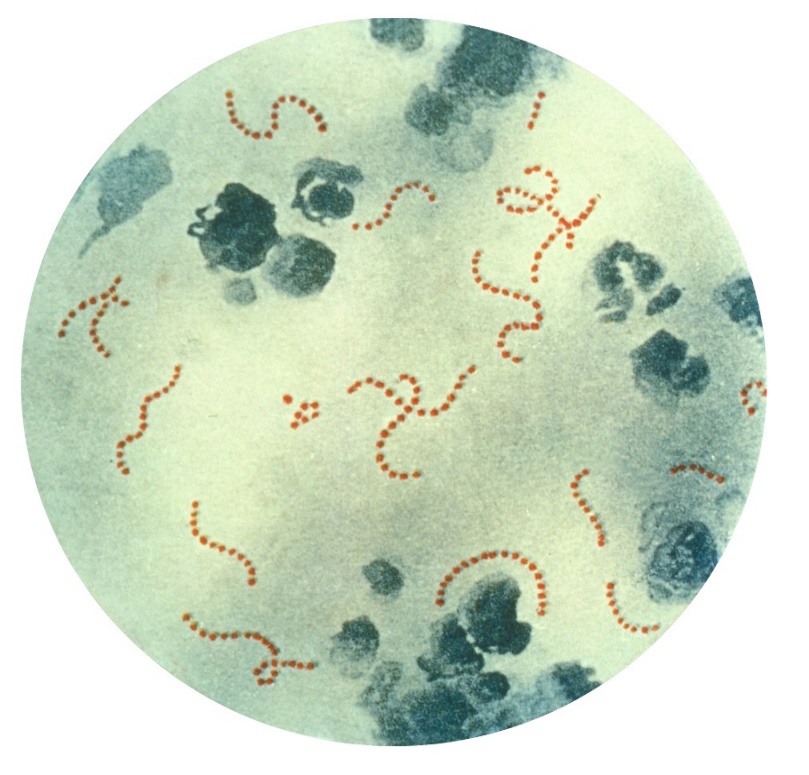 Πηγή: en.wikipedia.org
Αμυγδαλίτιδα – Οστρακιά
Οφείλονται σε ένα τύπο Στρεπτοκόκκου.
Επιπλοκές: Νεφρίτιδα, ρευματικός πυρετός.
Θεραπεία:  Χορήγηση αντιβιοτικού επί 10 μέρες.
Αμυγδαλίτιδα 1/2
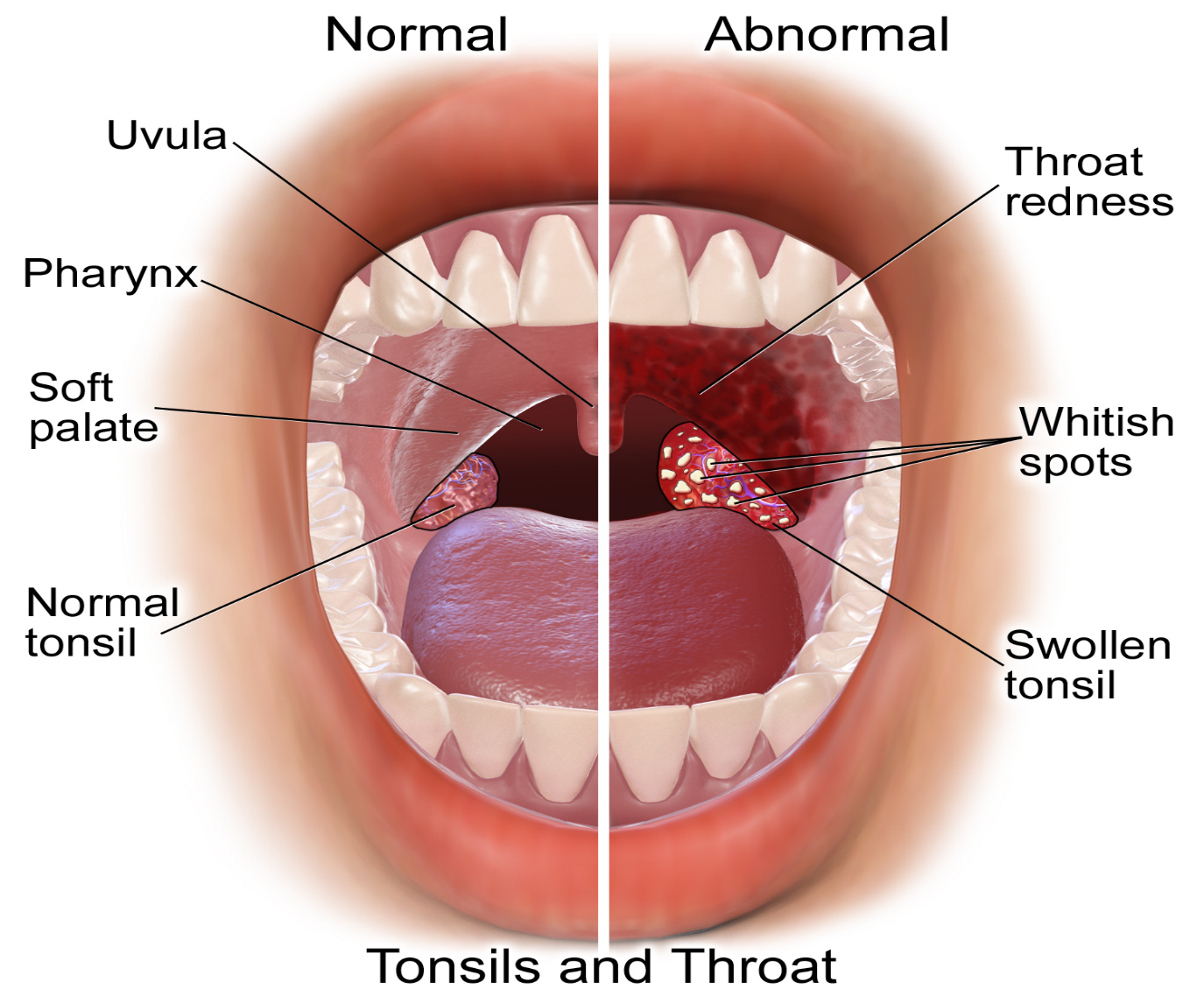 Πηγή: en.wikipedia.org
Αμυγδαλίτιδα 2/2
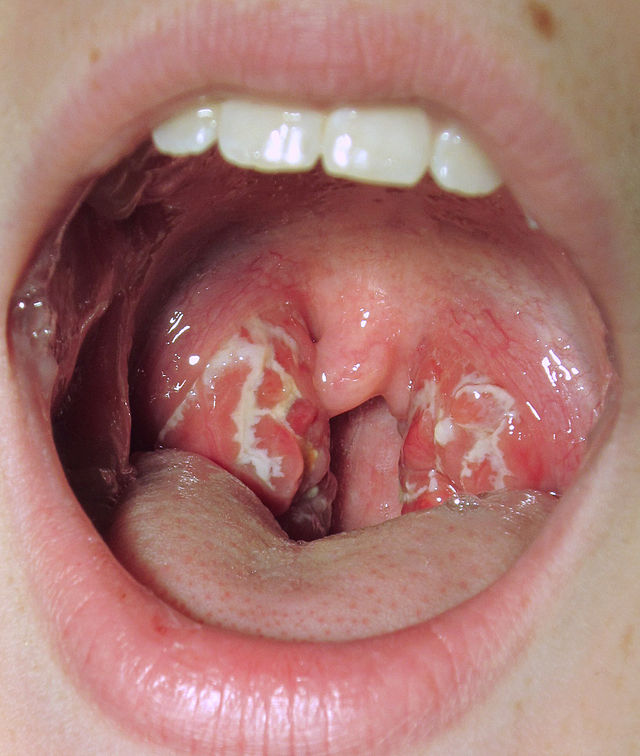 Πηγή: en.wikipedia.org
Οστρακιά 1
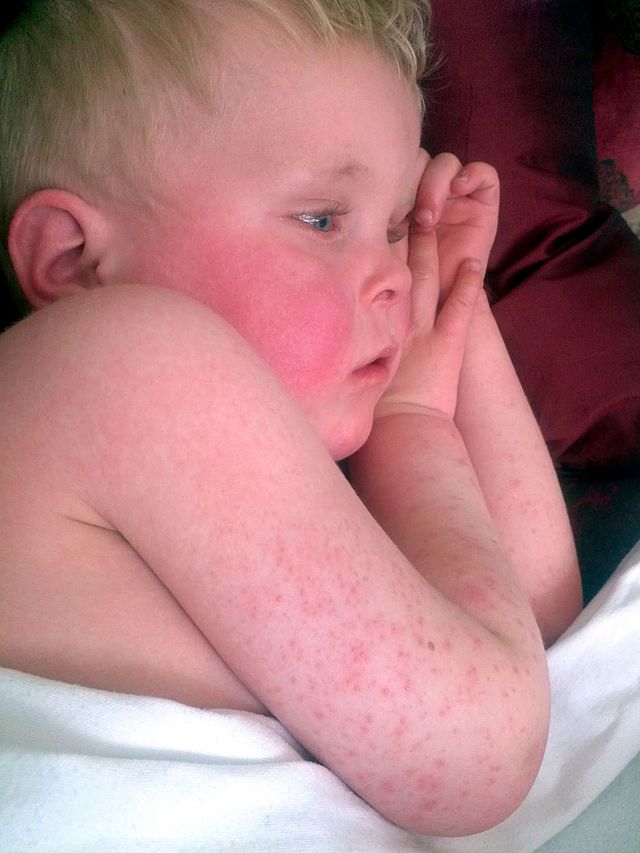 Πηγή: en.wikipedia.org
Οστρακιά 2 καβαλιώτης
Σταφυλόκοκκος
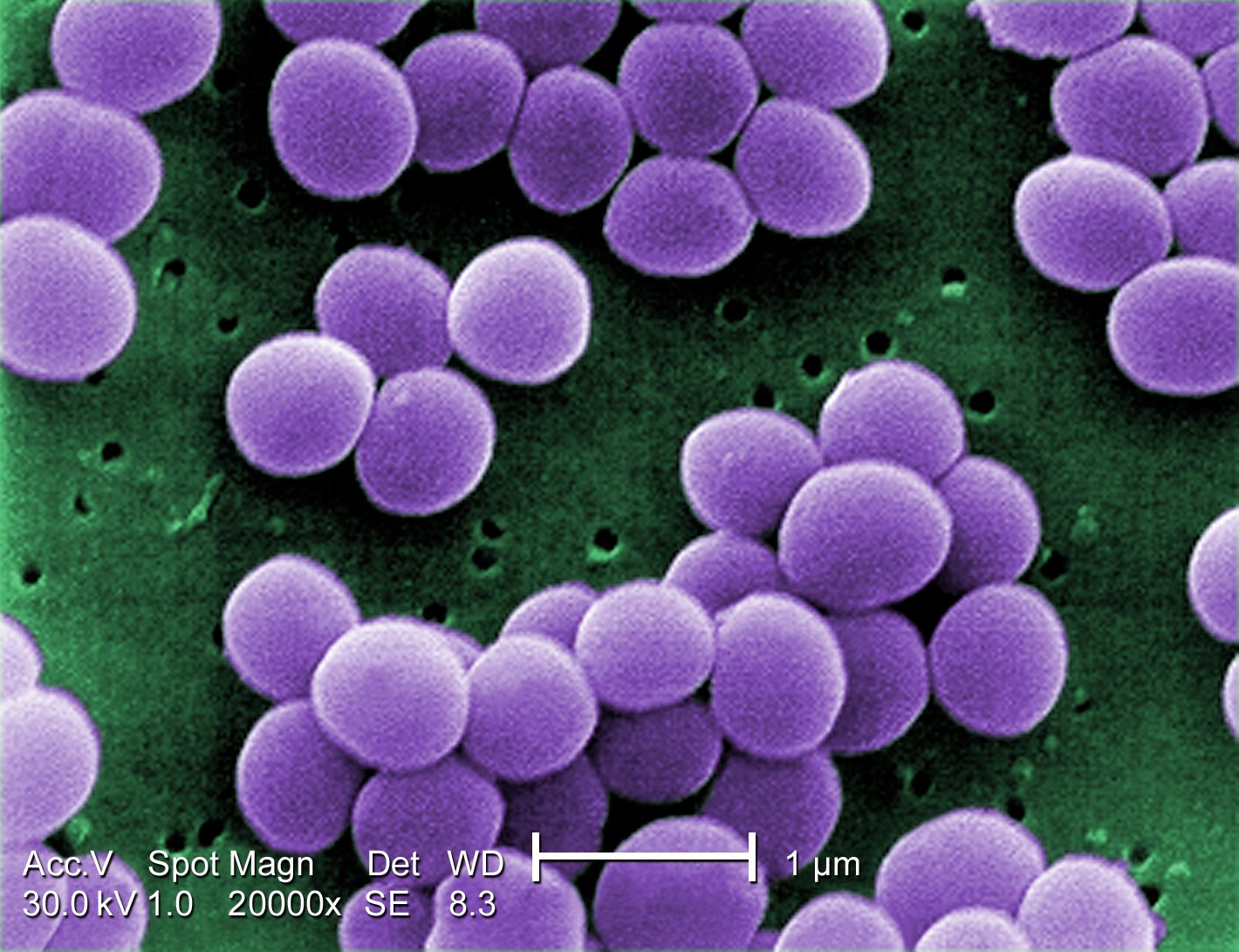 Πηγή: en.wikipedia.org
Μηνιγγιτιδόκοκκος
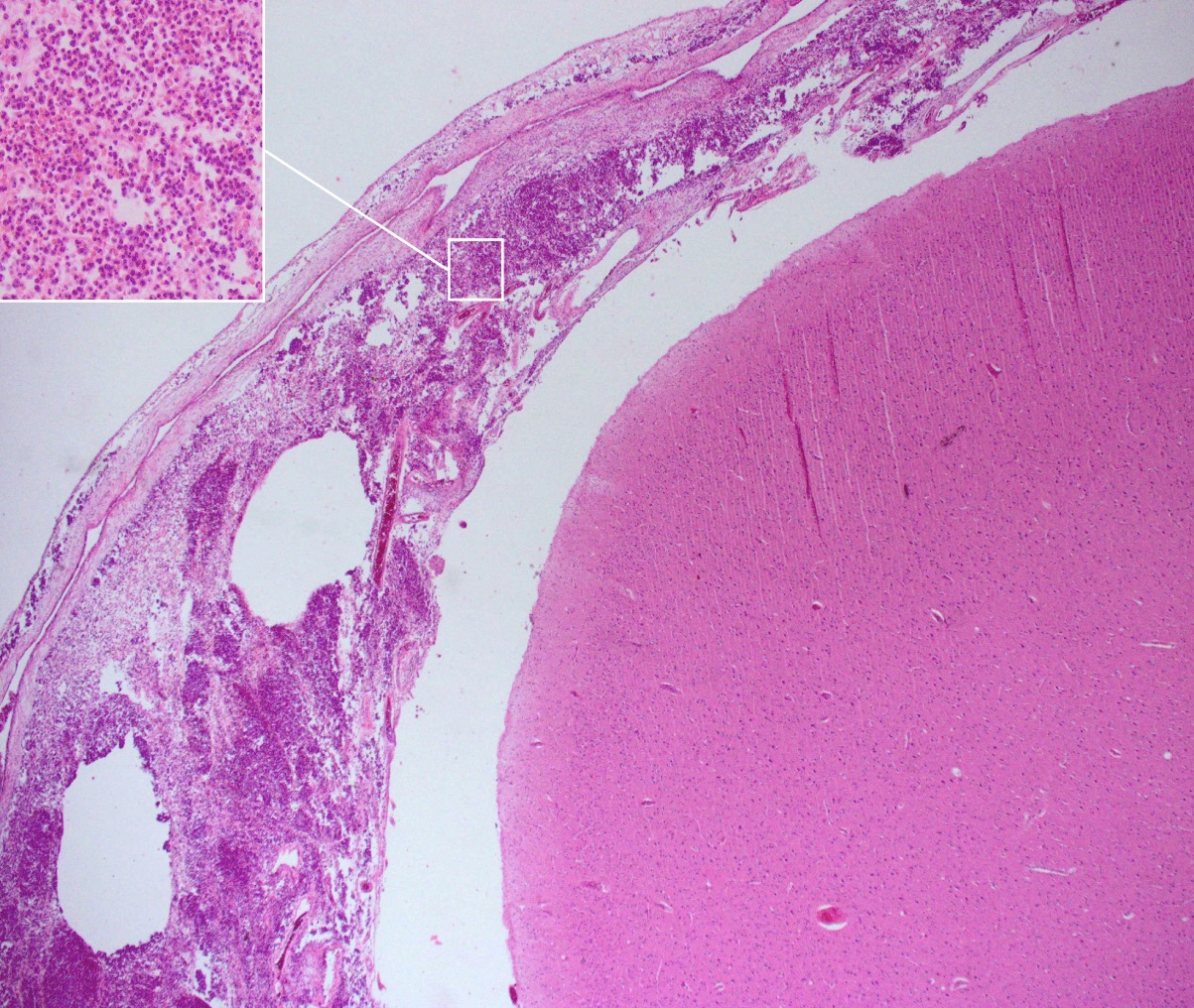 Πηγή: en.wikipedia.org
Μηνιγγίτιδα  1/2
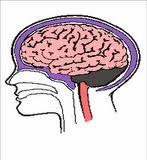 Οι μήνιγγες αποτελούν τα τρία προστατευτικά περιβλήματα του εγκεφάλου.
Μηνιγγίτιδα 2/2
Μηνιγγίτιδα ονομάζουμε τη μόλυνση και φλεγμονή των μηνίγγων. Πολλοί λοιμογόνοι παράγοντες, μικρόβια, ιοί, μύκητες, μπορεί να διεισδύσουν στις μήνιγγες και να προκαλέσουν φλεγμονή και αλλοιώσεις στις μήνιγγες και την εγκεφαλική ουσία.
Η πλειοψηφία των κρουσμάτων σε παιδιά <5 ετών, αλλά και σε εφήβους.
Εκδηλώσεις: Πυρετός, έμετοι, κεφαλαλγία, αυχενική δυσκαμψία, σπασμοί, κώμα.
Διάγνωση με  Οσφυονωτιαία παρακέντηση.
Μηνιγγίτιδα-συμπτώματα
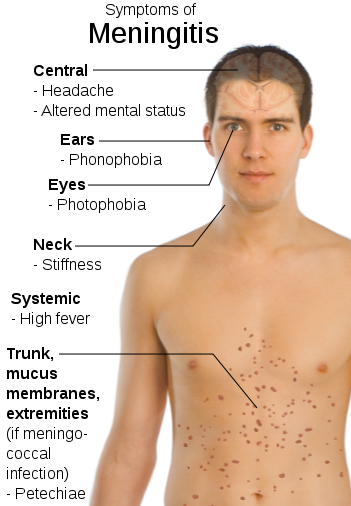 Πηγή: commons.wikimedia.org
Θνητότητα 1-5%.  Επιπλοκές 10%.  (υδροκέφαλος, κώφωση, σπασμοί, διαταραχές του λόγου και της συμπεριφοράς).
Θεραπεία στο Νοσοκομείο με αντιβιοτικά.
Μετάδοση: σταγονίδια μικροβιοφορέων.
Συχνά σε οικογένειες με χαμηλό βιοτικό επίπεδο – ιδρύματα.
Πρόληψη μετάδοσης: 
Xορήγηση αντιβίωσης για 2 μέρες στα μέλη της οικογένειας και στο προσωπικό των παιδικών σταθμών. 
Δεν χρειάζεται απολύμανση του σχολείου στο οποίο συνέβη ένα κρούσμα, αλλά πολλές φορές γίνεται για ψυχολογικούς λόγους.

Εμβολιασμός.
Κοκκύτης
Μετάδοση με σταγονίδια (βήχας).  
Βαρύτερος στα βρέφη (θνητότητα 0,2%) – νοσηλεία στο νοσοκομείο.
Επιπλοκές: πνευμονία, σπασμοί, εγκεφαλική αιμορραγία.
Πρόληψη: Εμβόλιο.  (Τριπλό: Διφθερίτιδα – Κοκκύτης – Τέτανος).
Τέτανος  1/2
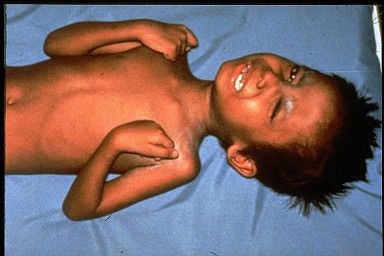 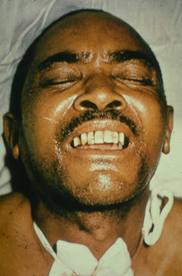 Πηγή: schnuffel7.npage.de
           empills.com
Tέτανος 2/2
Το Κλωστηρίδιο του τετάνου σχηματίζει σπόρους, οι οποίοι του επιτρέπουν να επιβιώσει για μεγάλα χρονικά διαστήματα στο χώμα.
Εισέρχεται στο σώμα  αν επέλθει λύση της συνέχειας του δέρματος (τραύμα ή έγκαυμα), οπότε πολλαπλασιάζεται και παράγει τοξίνη -> συσπάσεις και δυσκαμψία των μυών.
Χρόνος επώασης 3 μέρες – 3 εβδομάδες.
Θνητότητα 10 – 40%.
Πρόληψη: Καθορισμός τραύματος – Πενικιλίνη, Αντιτετανικός ορός – Εμβολιασμός
Αντιβιοτικά
Ουσίες με αντιβακτηριακή δράση. Οι πρώτες αντιβιοτικές ενώσεις που χρησιμοποιήθηκαν στη σύγχρονη ιατρική παρήχθησαν από ζωντανούς οργανισμούς, όπως η πενικιλλίνη από τον μύκητα Penicillium ή η στρεπτομυκίνη από το βακτήριο Streptomyces. 
   Σήμερα πολλά αντιβιοτικά συντίθενται  χημικά.
Τα περισσότερα αντιβιοτικά δεν  καταστρέφουν τους ιούς. 
Πρέπει να χορηγούνται μόνο όταν είναι απαραίτητα, λόγω του κινδύνου ανάπτυξης αντοχής των μικροβίων.
Ο Alexander Fleming, καταγόμενος από την Σκωτία, ανακάλυψε το πρώτο αντιβιοτικό, την πενικιλλίνη, που έμελε να αλλάξει τον κόσμο της σύγχρονης ιατρικής. Η πενικιλίνη και τα παράγωγά της έσωσαν και συνεχίζουν  να σώζουν τους ανθρώπους από τις μικροβιακές λοιμώξεις.
Alexander Fleming , 1881-1955. Βραβείο Νόμπελ Ιατρικής 1945.
en.wikipedia.org
Penicillium σε καλλιέργεια 
Πηγή: en.wikipedia.org
Πηγή: de.wikipedia.org
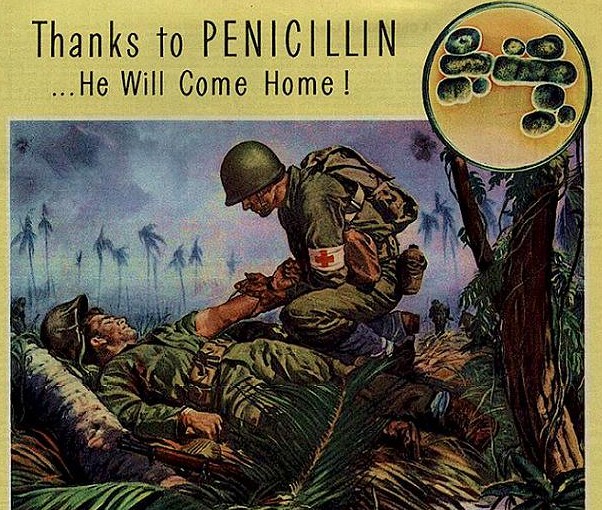 Πηγή: www.cbsnews.com
Μηχανισμοί άμυνας στις λοιμώξεις
Το ανοσοποιητικό σύστημα είναι ένα σύστημα οργάνων υπεύθυνο για την άμυνα του οργανισμού. Τα σημαντικότερα απ’ αυτά τα όργανα είναι ο Μυελός των οστών και ο θύμος αδένας που παράγουν τα  κύτταρα του ανοσοποιητικού συστήματος. Επίσης, ο σπλήνας και οι λεμφαδένες.
Κύτταρα του αίματος
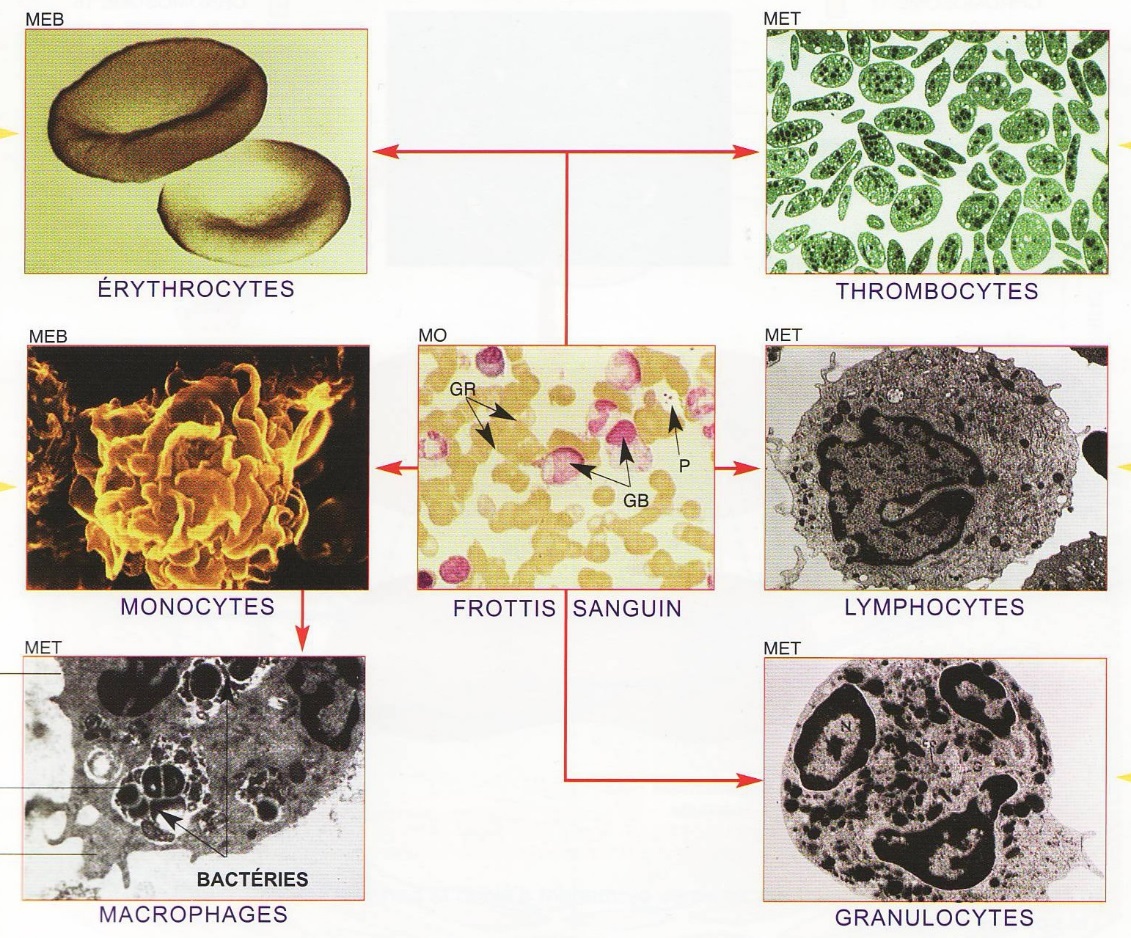 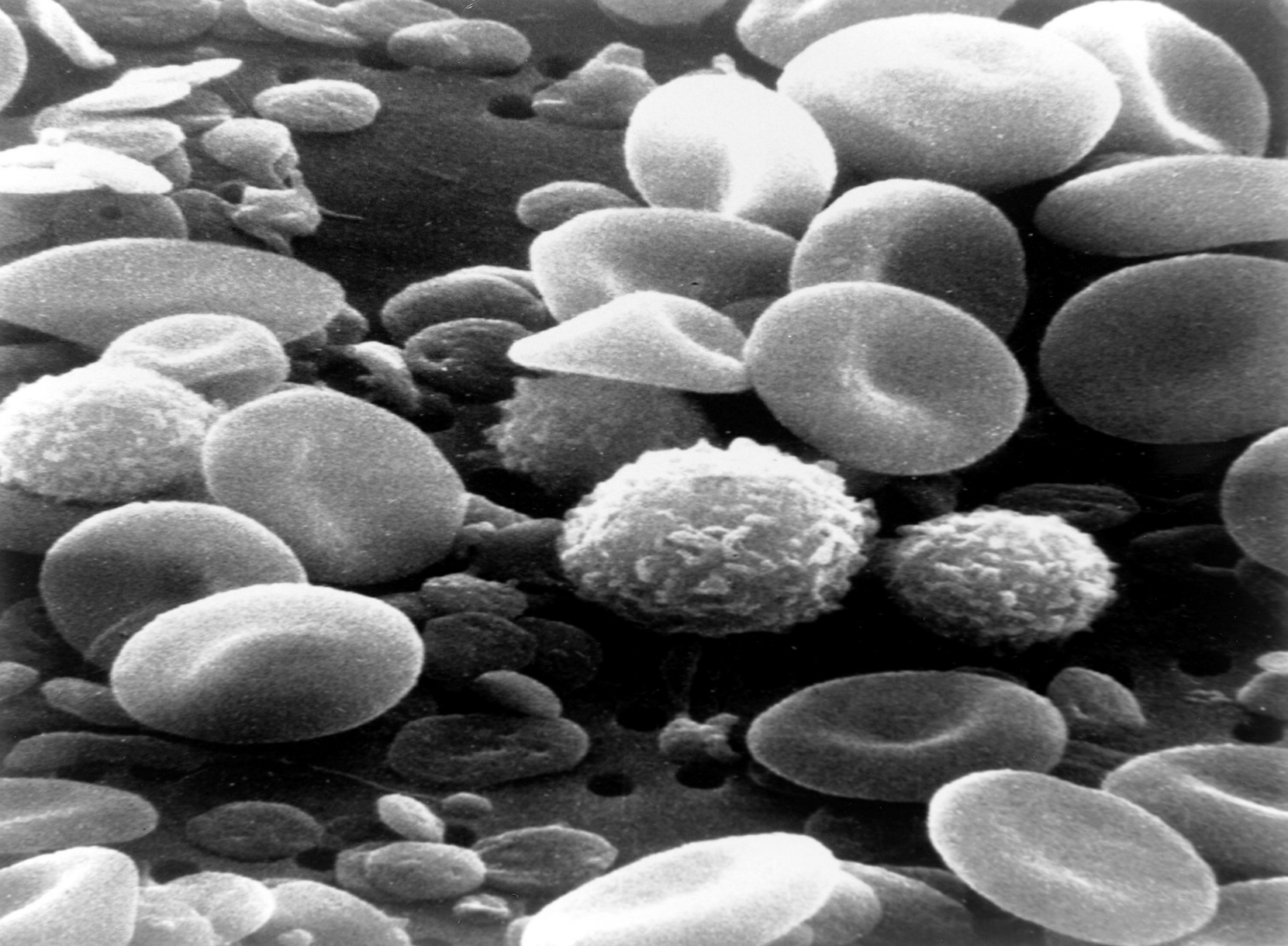 Πηγή: en.wikipedia.org
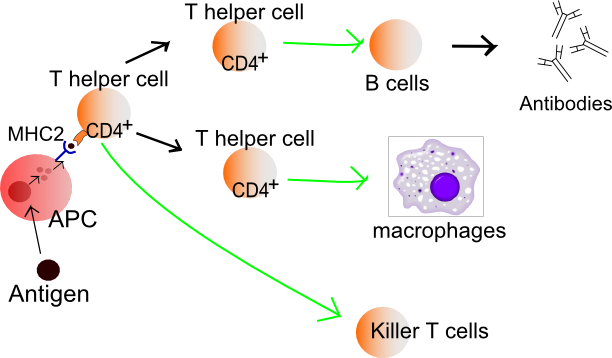 Πηγή: commons.wikimedia.org
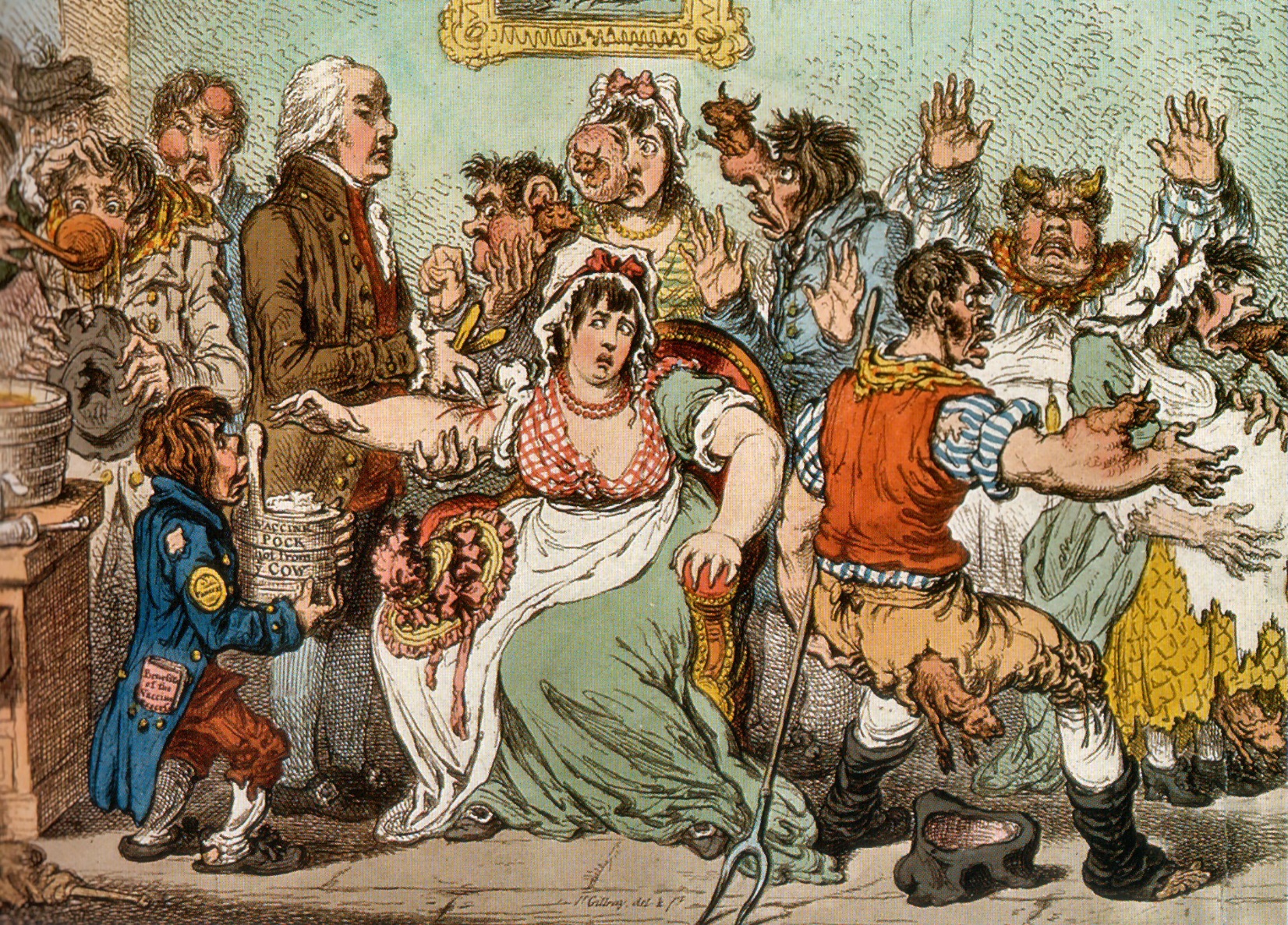 en.wikipedia.org
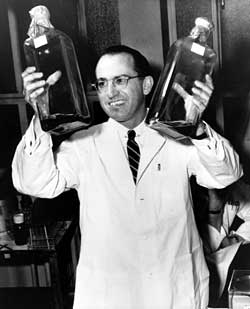 Jonas Salk 1955 κρατά δυο μπουκάλια καλλιέργειας τα οποία χρησιμοποίησε για την ανάπτυξη του εμβολίου της πολυομυελίτιδας
en.wikipedia.org
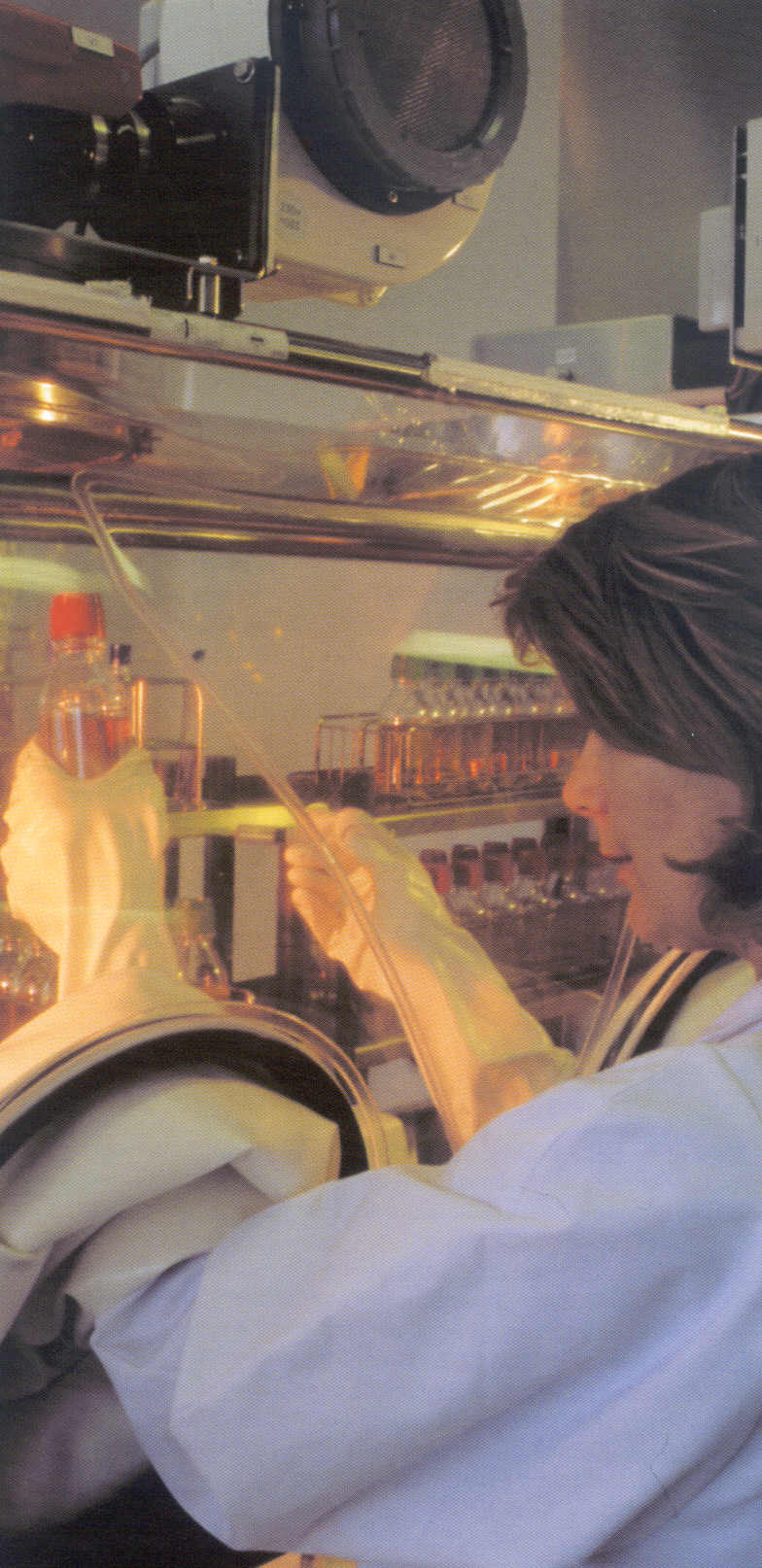 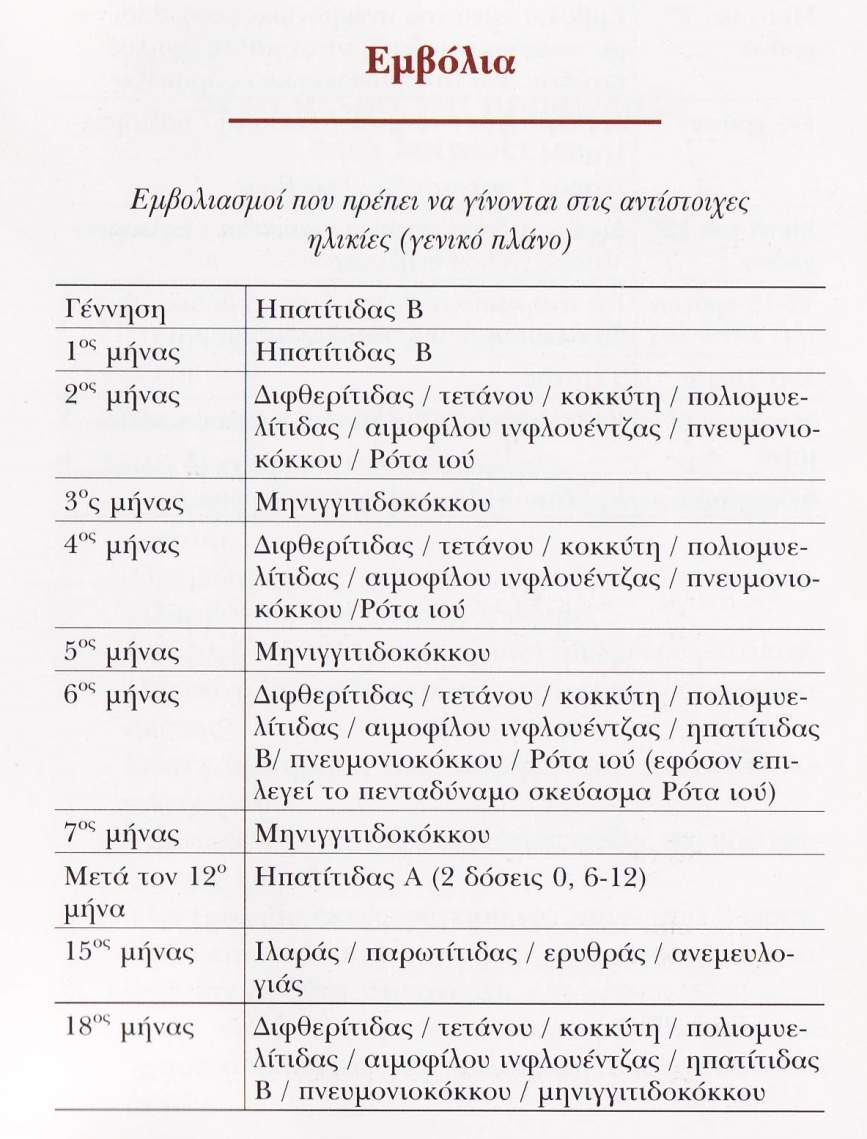 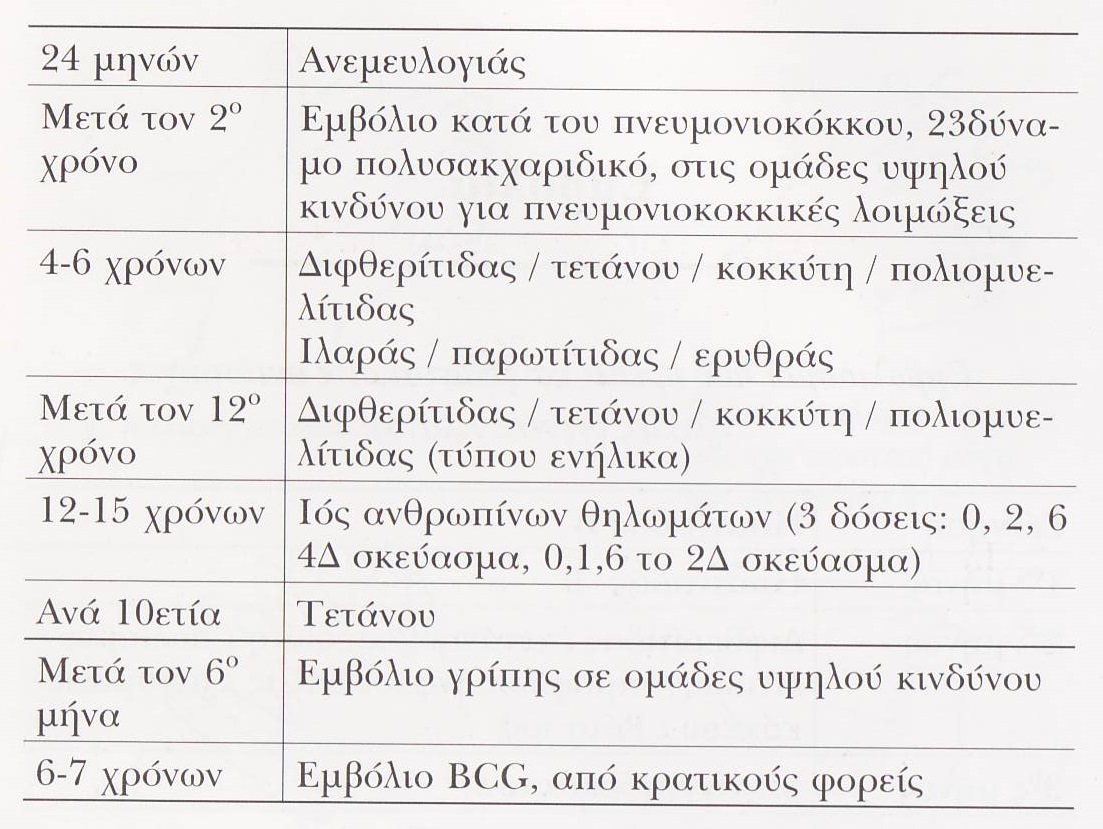 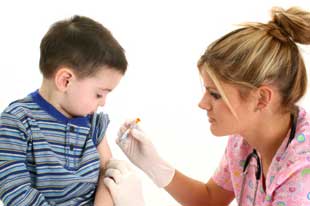 articles.mercola.com
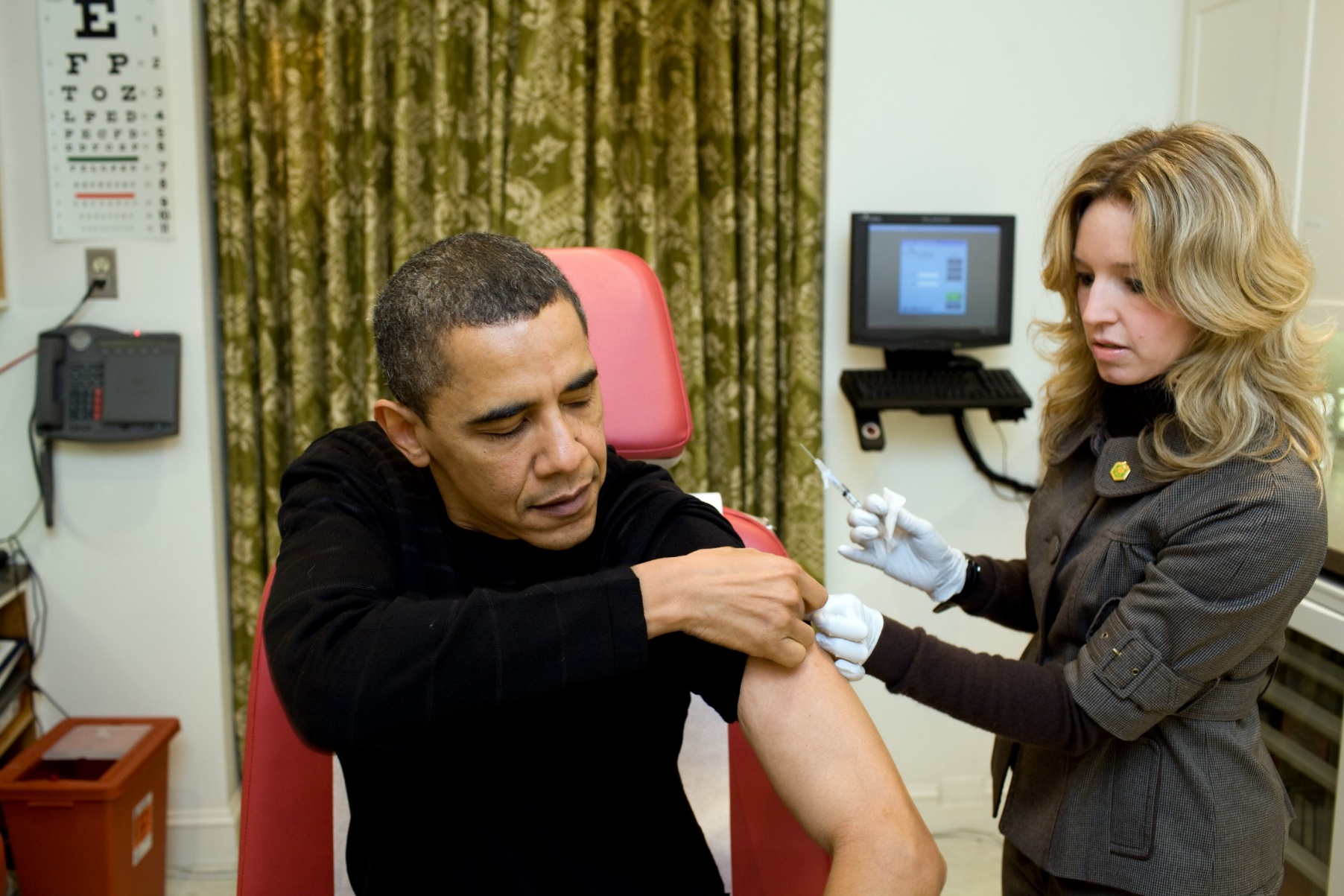 en.wikipedia.org
Σχολικό περιβάλλον
Εκπαιδευτικός
Μαθητές
Οικογένεια		 ΜΜΕ
Μοντέλα διατροφής	 Εξωσχολικό περιβάλλον
Πρότυπα
Τέλος Ενότητας
Χρηματοδότηση
Το παρόν εκπαιδευτικό υλικό έχει αναπτυχθεί στo πλαίσιo του εκπαιδευτικού έργου του διδάσκοντα.
Το έργο «Ανοικτά Ακαδημαϊκά Μαθήματα στο Πανεπιστήμιο Αθηνών» έχει χρηματοδοτήσει μόνο την αναδιαμόρφωση του εκπαιδευτικού υλικού. 
Το έργο υλοποιείται στο πλαίσιο του Επιχειρησιακού Προγράμματος «Εκπαίδευση και Δια Βίου Μάθηση» και συγχρηματοδοτείται από την Ευρωπαϊκή Ένωση (Ευρωπαϊκό Κοινωνικό Ταμείο) και από εθνικούς πόρους.
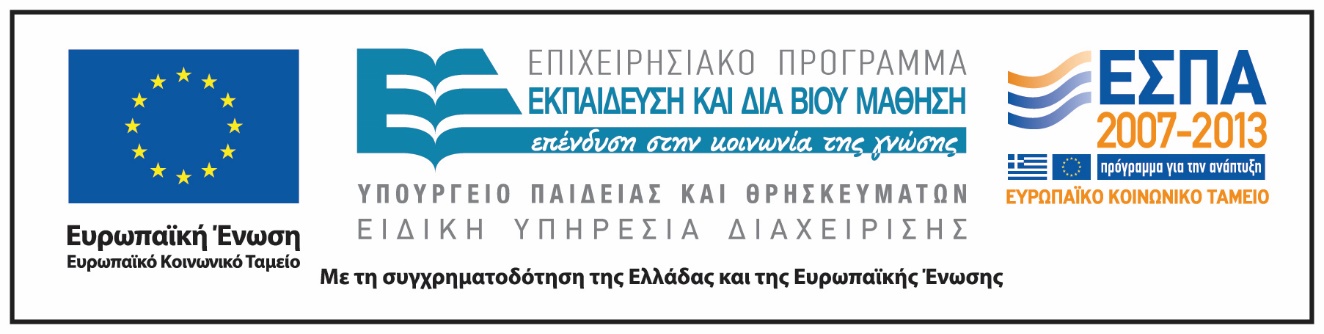 Σημείωμα Αδειοδότησης
Το παρόν υλικό διατίθεται με τους όρους της άδειας χρήσης Creative Commons Αναφορά, Μη Εμπορική Χρήση Παρόμοια Διανομή 4.0 [1] ή μεταγενέστερη, Διεθνής Έκδοση.   Εξαιρούνται τα αυτοτελή έργα τρίτων π.χ. φωτογραφίες, διαγράμματα κ.λ.π.,  τα οποία εμπεριέχονται σε αυτό και τα οποία αναφέρονται μαζί με τους όρους χρήσης τους στο «Σημείωμα Χρήσης Έργων Τρίτων».
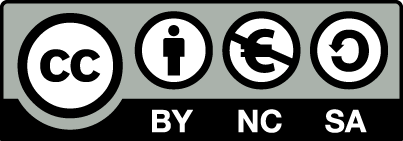 [1] http://creativecommons.org/licenses/by-nc-sa/4.0/ 

Ως Μη Εμπορική ορίζεται η χρήση:
που δεν περιλαμβάνει άμεσο ή έμμεσο οικονομικό όφελος από την χρήση του έργου, για το διανομέα του έργου και αδειοδόχο
που δεν περιλαμβάνει οικονομική συναλλαγή ως προϋπόθεση για τη χρήση ή πρόσβαση στο έργο
που δεν προσπορίζει στο διανομέα του έργου και αδειοδόχο έμμεσο οικονομικό όφελος (π.χ. διαφημίσεις) από την προβολή του έργου σε διαδικτυακό τόπο

Ο δικαιούχος μπορεί να παρέχει στον αδειοδόχο ξεχωριστή άδεια να χρησιμοποιεί το έργο για εμπορική χρήση, εφόσον αυτό του ζητηθεί.
Σημείωμα Χρήσης Έργων Τρίτων
Το Έργο αυτό κάνει χρήση των ακόλουθων έργων:
Εικόνες/Φωτογραφίες

Τα εν λόγω έργα έχουν ανακτηθεί από το διαδίκτυο για εκπαιδευτικούς σκοπούς